APUSH Review: Unit 2, Learning Objective A (Topic 2.1)
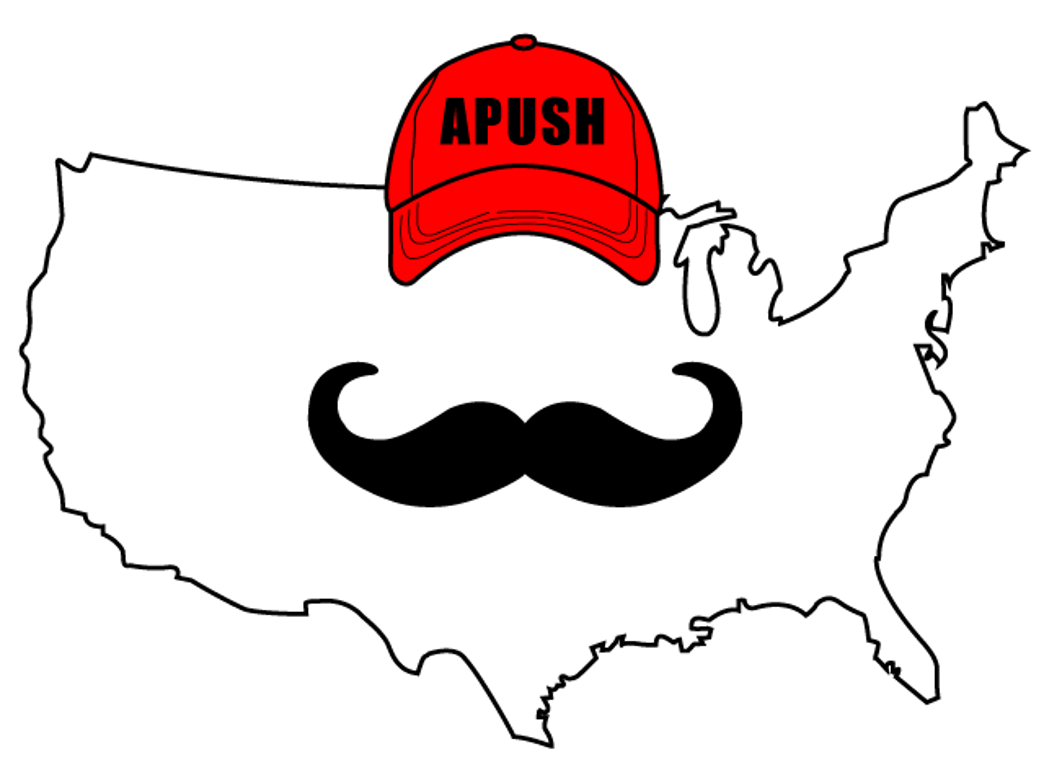 Explain the context for the colonization of North America from 1607 to 1754
APUSH Test Tip
This unit is a heavily tested segment of the APUSH curriculum. You will need to know the characteristics of European colonization as well as characteristics of English colonies. Being able to compare and contrast these characteristics will help you be successful in the course.
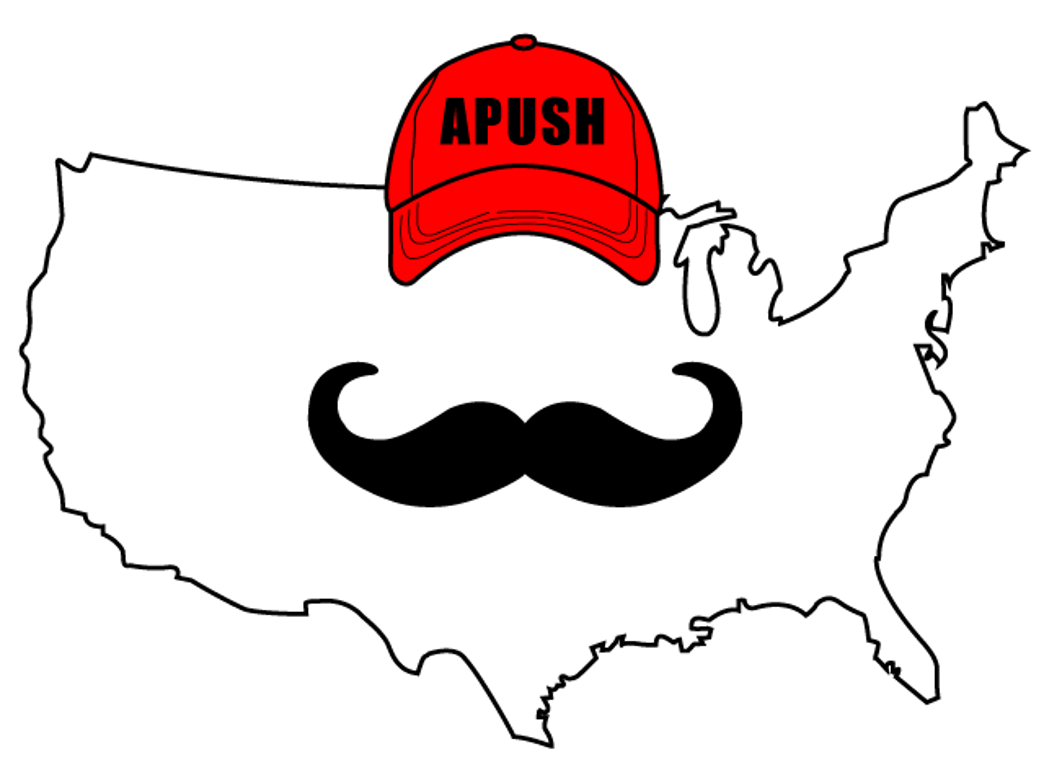 Why Were These Dates (1607 - 1754) Chosen?
In 1607, England founded Jamestown, VA
First permanent English settlement
France founded Quebec in 1608
1754 marked the start of the 7 Years’ (French and Indian) War
The years in between 1607 and 1754 focus on European countries inhabiting these new colonies
Big Ideas For This Unit - European Colonizers
4 major European countries colonized North and South America:
England
France
Spain
Netherlands
Be able to explain characteristics of each country (next PowerPoint - topic 2.2)
Great Short Answer Question/LEQ
Big Ideas For This Unit - British 13 Colonies
Britain established the 13 colonies, as well as colonies in the Caribbean
Be able to compare/contrast New England colonies with Middle and Southern colonies (2 PowerPoints from now - topic 2.3)
Great Short Answer Question/LEQ
Big Ideas For This Unit - Slavery
Slavery existed in all 13 colonies
Causes for the growth of slavery include:
Abundance of land
European demand for colonial goods
Shortage of indentured servants 
Responses to slavery by enslaved individuals:
Overt and covert methods of resisting enslavement
Big Ideas For This Unit - Native American Conflicts
Native American responses to interactions with Europeans 
Pueblo Revolt (Spain)
Metacom’s (King Philip’s) War (England) 
Be able to compare/contrast these conflicts
Big Ideas For This Unit - Mass Social Movements
The 1st Great Awakening
Mass religious movement in the colonies
An example of resistance to established authority
Be able to compare/contrast with the Enlightenment
Part II: John Winthrop - Massachusetts Bay Colony
“For we must consider that we shall be as a city upon a hill. The eyes of all people are upon us. So that if we shall deal falsely with our God in this work we have undertaken, and so cause Him to withdraw His present help from us, we shall be made a story and a by-word through the world.”
What is the message of the excerpt?
How does Winthrop view his people?
What is the Point of View of the excerpt?
See You Back Here For Learning Objective B, Topic 2.2!